Compliance CornerMRAM April 2020Post Award Fiscal ComplianceAndra Sawyer & Matt Gardnergcafco@uw.edu
Topics:
Donating supplies purchased on Sponsored Awards
Sponsor Policies related to COVID-19
Federal Government’s Policy Framework
Explain the types of “Administrative Relief” allowed by some Federal Agencies
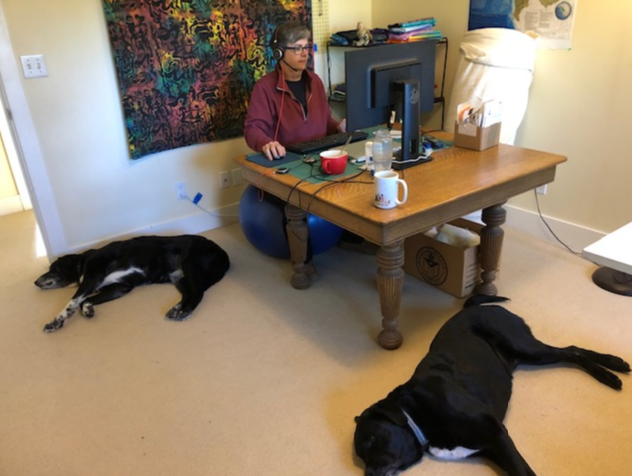 Donating Supplies Purchased on Sponsored Awards
No UW policy, up to each Sponsor
Federal government left it up to each federal agency; NIH has allowed for donations
See PAFC webpage for more information and how to account for donated supplies:
https://finance.uw.edu/pafc/Other_Costs_COVID-19#Donating_Supplies
Post Award Fiscal Compliance (PAFC) under COVID-19
Sponsors allowing for flexibility due to COVID-19 disruptions
Non-Federal, check with your Sponsor
For Federal…. Rest of this presentation will be on the Federal Government’s response

Everything in this presentation is on the PAFC website:
https://finance.uw.edu/pafc/covid19-information-sponsored-awards
Federal Sponsors & COVID: No Single Policy
Federal Office of Management and Budget (OMB) issued a Memo that provides a Framework for Federal Agencies (not recipients) to provide “administrative relief” due to COVID-19 disruptions.

Federal Agencies can: 
Implement some or all of the “Administrative Relief” outlined in the Memo/Framework by issuing a notice; or
Do nothing, which means no changes in any of the Award requirements.
OMB Memo/Framework: Agency Listing & Analysis
List of Federal Agencies who have implemented at least some of the OMB Memo/Framework: 
https://www.cogr.edu/institutional-and-agency-responses-covid-19-and-additional-resources


PAFC completed an analysis of the OMB Memo/Framework, grouped them by 3 types of action:
https://finance.uw.edu/pafc/OMB_Memo_COVID-19
OMB Memo/Framework: Groups 1 & 2
Actions that can be taken by Federal Agencies and UW Central Offices:
Continuation Awards
F&A Rates
Single Audit due dates

Department Administrative Actions:
Proposal Registration/Deadlines 
Prior Approvals
Procurement
No Cost Extensions
Financial Reporting
Close Out Deadlines
OMB Memo/Framework: Group 3
Certain expenses that would not normally be allowable:

Costs related to activities cancelled due to COVID-19
Travel – PAFC web: https://finance.uw.edu/pafc/Travel_COVID-19
Workshops, Conferences
Research Costs

Costs incurred to resume activities post-COVID-19

Salaries…. Covered at the end of this presentation
Allowable Costs: Before you get too Excited..
OMB & Federal Agencies have been very clear about the following:

Be Reasonable

Communicate with your Sponsor
Follow OSP’s guidance https://www.washington.edu/research/osp/
In writing
If not in writing then follow up with a summary email
Retain this documentation on file and where it can be found later
Allowable Costs: Before you get too Excited..
Document Everything
Sponsor communication
Decision making rationale
Attempts to get vendor refunds
Web Page information, do not just add the link as the link may come down..
*Remember! Audits happen years after expenses have been incurred and – hopefully – COVID-19 will be but a distant memory when the auditors come.

Do not assume supplemental funding
Example – Allowable/Reasonable
All airfare purchased on Federal Awards must be compliance with the Fly America Act (FAA):

Reasonable: A person was in Africa when the Administration shut down all travel from Europe (remember that?). Traveler was routed through Europe but feared getting stuck so changed their ticket so they flew home through the Middle East on a ticket that did not comply with the FAA.
Example – Unallowable/Unreasonable
All airfare purchased on Federal Awards must be compliance with the Fly America Act (FAA):

Unreasonable: In December (pre-COVID-19) a ticket was purchased to Europe for a conference in April. The ticket did not comply with the FAA. The conference was cancelled due to COVID. The Sponsor says costs for cancelled travel due to COVID can be charged to the Award so long as it is an allowable cost. The cost of the ticket is not an allowable cost because it didn’t comply with the FAA.
Sponsored Award Salaries
OMB allows Federal Agencies to be flexible in covering salaries on Awards disrupted by COVID-19
Some Federal Agencies have adopted the OMB guidance
There are some complexities around this flexibility
UW is not yet able to exercise this flexibility but it is being worked on
Information will be posted to the PAFC webpage on Salaries/COVID:

https://finance.uw.edu/pafc/Salary_Expenses_COVID
Ensuring Fiscal Compliance: Suggested Steps
Assess the impact of disruptions on the Award 
Monitor the Federal Agencies notifications: https://www.cogr.edu/institutional-and-agency-responses-covid-19-and-additional-resources
If there is a cancellation, make every effort - and document it - to obtain a refund
Communicate with the Sponsor
Document, Document, Document!
Do not assume that additional or supplementary funds will be available
Ask PAFC for help: gcafco@uw.edu